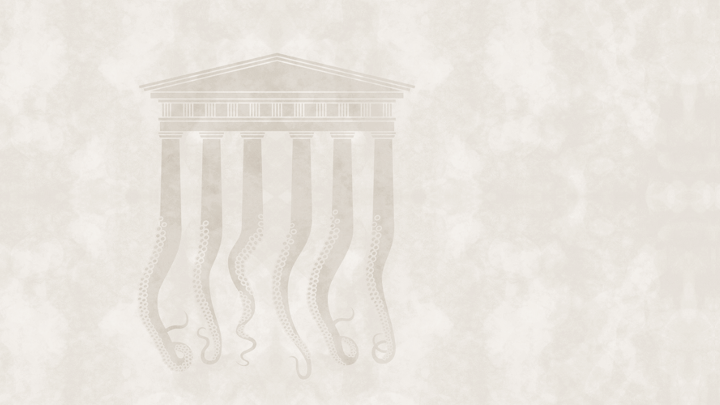 Ideológia és populizmus
Magyar Bálint – Madlovics Bálint
CEU Demokrácia Intézet

Bibó István Szabadegyetem, 2024. április 8.
4
Állam és legitimáció
Az állam a legitim erőszak monopóliumának intézménye
Legitimáció: az uralom elfogadása az alatta élők által
Max Weber: a legitimáció három ideáltípusa
tradicionális legitimáció: „mert ez a hagyomány”
karizmatikus legitimáció: „mert ő a legkiválóbb vezető”
legális-racionális legitimáció: „mert ez a törvény”
A liberális demokráciák alapja a legális-racionális legitimáció  a vezetőt nem a képességei vagy a hagyomány/származás, hanem a megválasztásának törvényes módja legitimálja
Legális-racionális vs. szubsztantív-racionális legitimáció
Az egyes rendszerek de jure és de facto legitimációja
A populizmus mint legitimációs kihívás
Legális-racionális legitimáció
Nem kihívás
Kihívás
A populizmus korábbi megközelítései
A szakirodalom különböző leírásai:
a populizmus mint eszme (pl. Cas Mudde)
a populizmus mint társadalmi-kulturális jelenség (pl. Pierre Ostiguy) 
a populizmus mint stratégia (pl. Kurt Weyland)
Mozaikdarabok, mozaikszerű definíciók alapján
Egy strukturált definíció alapja: a populizmus mint legitimációs kihívás
A populizmus: a morális korlátok nélküli kollektív egoizmus politikai programjának ideológiai eszköze
Keresleti oldal
Kínálati oldal
a morális korlátok nélküli
politikai programjának
ideológiai eszköze
egoizmus
kollektív
virtuális közösség (a nép, a nemzet stb.)
nyílt önzés
legális-racionális legitimáció helyett szubsztantív-racionális legitimáció
ideológia-alkalmazó
áldozattudat (félelem, gyűlölet)
„Ideológiai eszköz”: 
az ideológia vezérfonal vagy álca?
Ideológiavezérelt
Szélsőségesek(fasiszták, kommunisták stb.)
Ideológiaalkalmazó
Populisták(patronális aktorok)
funkcionalitás-koherencia  ideológiailag inkonzisztens
haszonelvű meghatározottság
a védett csoport („mi”) stabil, a stigmatizált csoport („ők”) változó
félelem- és gyűlöletkampányok
értékkoherencia ideológiailag konzisztens
ideológiai meghatározottság
a védett és a stigmatizált csoport („mi” és „ők”) is stabil
gyűlölet (bűn)cselekmények
„Politikai program”: 
a populizmus mint legitimációs kihívás
a populista a nép igaz képviselőjeként pozícionálja magát (népszuverenitásra támaszkodás); tehát
nem fogadja el az övétől, avagy „a népétől” eltérő nézetek legitimitását (antipluralizmus); tehát
azt állítja, hogy az intézményeknek egy általa állított szubsztantív célt kell szolgálniuk, vagyis bármilyen intézményhez vagy törvényhez csak akkor kell igazodni, ha az a közjót szolgálja – amelyet a közvetlen képviselő, azaz a populista maga határoz meg –, és felülírható, ha nem szolgálja a közjót (többségi elv, a joguralom nem tisztelete); tehát
támadja az általa kijelölt szubsztantív cél ellenzőit, tipikusan (a) azt az fennálló establishmentet, amelynek az ellenzéke, vagy (b) a régi establishmentet, amelynek a helyére lépett, s amely az intézményi fékekhez és ellensúlyokhoz kötődik (antielitizmus).
 legitimációs kihívás: a legális-racionális legitimáció felcserélése szubsztanív-racionális legitimációval
„Morális korlátok nélküli”: a stigmatizálás politikai gazdaságtana
Jelmagyarázat:
: akadályozó tényező
: könnyítő tényező
: ideológiai hordozó
„Kollektív”: az „Isten, haza és család” funkciója
„Kollektív”: újradefiniálással történő kisajátítás
Definíció
Újradefiniálás
Átkeretezés
Kiválogatás
Kiszelektálás
„Egoizmus”: a populizmus szociálpszichológiája
áldozattudatot generálnak azzal, hogy az „ők” csoportot a „mi” ellenségének állítják be;
az áldozattudat felmenti a populista választót a másokkal való törődés erkölcsi kötelezettsége alól;
a felmentés morális nihilizmushoz vezet, ami a „mi” csoporton kívüliek sorsával szembeni teljes érdektelenséget jelent;
a morális nihilizmus a szolidaritás elvetésével jár, a populista szavazó ugyanis többé nem kell, hogy figyelembe vegye más emberek érdekeit;
a szolidaritás elvetése szabadjára engedi a nyílt önzést, miszerint a választó végre szabadon koncentrálhat csak a saját gondjaira, magára hagyva másokat;
az önzés kollektív egoizmusban ölt testet, ahogy a „mi” képzelt közössége válik a szolidaritás elvetésének legitimációs bázisává; és végül
a kollektív egoizmus kihúzza az erkölcsi talajt a közösségi érdekbeszámítás alól (ezért legitimációs kihívás).
Orbán Magyarországa 
vs. 
Kaczynski Lengyelországa:

ideológiaalkalmazó vs. ideológiavezérelt rendszer összehasonlítása
Magyarország és Lengyelország: a két autokratikus kísérlet közös ideológiai paneljei
nem kormányváltásként, hanem új rendszerváltásként definiálják kormányzásukat; 
a békés, tárgyalásos rendszerváltás történetét az eliteknek a társadalom feje feletti alkujaként interpretálják, s ezzel próbálják legitimálni az általuk képviselt új, tényleges rendszerváltás szükségességét;
a nemzeten nem autonóm polgárok, hanem egy ideológiának elkötelezett személyek közösségét értik, amellyel legitimációs bázist és érvrendszert kívánnak teremteni ahhoz, hogy a rendszerükkel szemben kritikus állampolgárokat kirekeszthessék a nemzetből, s idegen érdekek képviselőinek tüntethessék fel;
egyaránt osztanak egy sajátos EU-szkepticizmust, és historizált sérelmi alapon úgy folytatnak „nemzeti szabadságharcot Brüsszel diktatúrája” ellen, hogy közben igényt tartanak az uniós forrásokra;
2015-2016-ban a menekültekkel, migránsokkal és idegenekkel szembeni félelem és gyanakvás mindkét országban kivételesen magas, amit a populista politika könnyen aktív idegengyűlöletté alakít át.
Ezen ideológiai panelek hasonlósága csak azt mutatja, hogy két különböző típusú autokratikus rendszer igényeihez egyaránt illeszthetőek.
Kaczynski Lengyelországa és Orbán Magyarországa (1)
Kaczynski Lengyelországa és Orbán Magyarországa (2)
A populizmus morális csapdája
A populizmus problémamegoldást kínál morális korlátok nélkül
A dogmatikus liberalizmus morális korlátokat kínál problémamegoldás nélkül
Köszönjük a figyelmet.
https://www.postcommunistregimes.com/
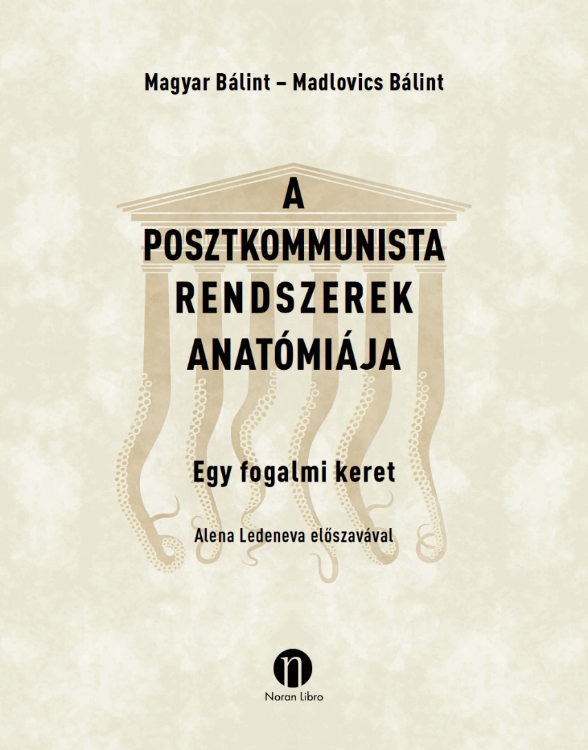 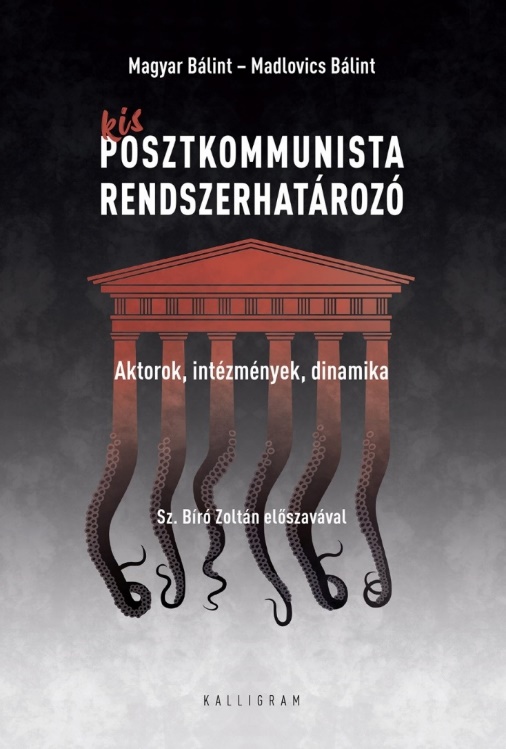